Understanding Instruction Under the New Science GSE
Dr. Juan-Carlos Aguilar
Science Program Manager 
Georgia Department of Education
Difference Between Science Under GPS and GSE
GSE
GPS
VS.
From Characteristics of Science and Nature of Science ToScience and Engineering Practices
Students will explore the importance of curiosity, honesty, openness, and skepticism in science and will exhibit these traits in their own efforts to understand how the world works. 
Students will use standard safety practices for all classroom laboratory and field investigations.
Students will have the computation and estimation skills necessary for analyzing data and following scientific explanations.
Students will use tools and instruments for observing, measuring, and manipulating equipment and materials in scientific activities utilizing safe laboratory procedures.
Students will use the ideas of system, model, change, and scale in exploring scientific and technological matters.
Students will communicate scientific ideas and activities clearly.
Students will question scientific claims and arguments effectively.
1. Asking questions (science) and defining problems (engineering)
2. Developing and using models
3. Planning and carrying out investigations
4. Analyzing and interpreting data
5. Using mathematics, information and computer technology, and computational thinking
6. Constructing explanations (science) and designing solutions (engineering)
7. Engaging in argument from evidence
8. Obtaining, evaluating, and communicating information
GATHER
Obtain Information
Ask Questions/Define Problems
Plan & Carry Out Investigations
Use Models to Gather Data
Use Mathematics & Computational Thinking
Evaluate Information
Analyze Data 
Use Mathematics and Computational Thinking 
Construct Explanations/Solve Problems
Developing Arguments from Evidence 
Use Models to Predict & Develop  Evidence
REASON
Science And Engineering Practices
COMMUNICATE
Communicate Information
Using Argue from Evidence (written/oral)
Use Models to Communicate
[Speaker Notes: Professional development must provide teachers with a way to engage student is all aspects of science.]
Performance: Explanations for Observed Phenomena of “Peanut Powder”
PHENOMENA
The peanut bag appeared to be flat without any air inside the bag.

When the bag was opened it had peanuts and the peanut powder shown in the pictures.

The peanut tasted a bit odd, a little stale.

The normal bag had air in it, but the flat bag had no air in it.
Performance: Constructing Explanations for Observed Phenomena of “Peanut Powder”
Group Performance 
Explore:  Organize information from story and pictures. 
Develop questions:  Ask questions to gather evidence for how (mechanism) the powder developed inside the sealed bag. 
Formulate questions and investigate explanations for phenomena of the peanut powder.
Develop an argument supported by evidence supporting your explanation.
Individual Performance
Write an argument in a journal or on note paper for your explanation of this phenomena that may be used to communicate to others.  Include evidence to support your explanation of the phenomena.
Discussion
Reflection
Reflect on others explanations and the other evidence or investigations that would provide more evidence to support your explanation.
Teacher Reflection
Reflect on the relationship between argument and explanation and the role of evidence across these two practices.
Building Scientific Ideas with Interactive Reading
https://www.teachingchannel.org/videos/teaching-science-with-books-nsf
Crosscutting Concepts
Patterns
Cause and Effect
Scale, Proportion, and Quantity  
Structure and Function 
Systems and System Models 
Matter and Energy
Stability and Change
[Speaker Notes: Think back to the engineering with paper activity.  How do these crosscutting concepts intersect with the engineering practices?]
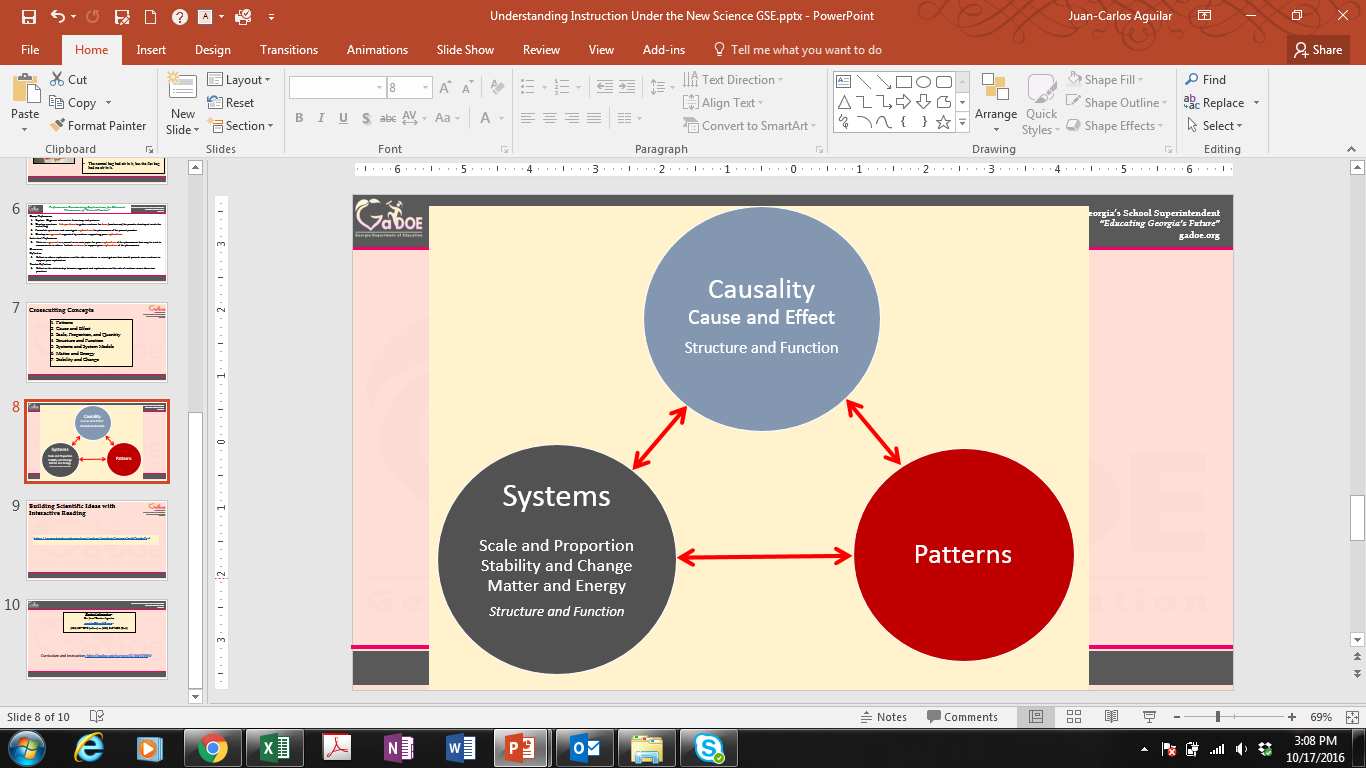 Crosscutting Concepts
[Speaker Notes: A number of relationships exist between these ideas of crosscutting concepts.  Systems described in terms of scale, stability , matter and energy.  Causality engages both the structure and function as well as cause and effect.]
Performance:  Analyzing Data to Investigate Patterns and Support Explanations
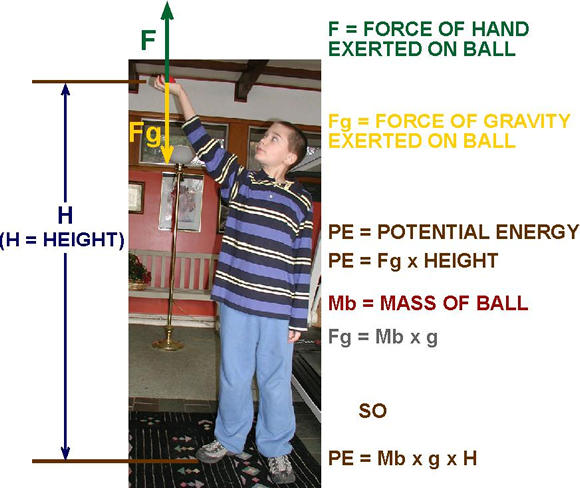 Performance:  Analyzing Data to Investigate Patterns and Support Explanations
Group Performance 
Investigate the height a golf balls bounces off of a hard surface (concrete, tile) when dropped from various heights (engineer ways to make accurate measurements). 
Define the system and ask questions about what causes the observed patterns in heights. 
Analyze data and use representations determine patterns and mathematical relationships for the data.
Formulate questions and investigate explanations for phenomena of the pattern. 
Develop a mathematical relationship for the phenomena. 
Individual Performance
Write in your journal or on note paper your explanation that may be used to explain this phenomena to others.  Include evidence to support your explanation for why a pattern exists between the height of the drop and the bounce.
Discussion 
Reflection
Reflect on examples of other phenomena that have patterns and the forces that cause those patterns.
Reflect on the importance of graphing data and using models to make sense of phenomena.
Teacher Reflection
Reflection on the nature of science instructions that supports student seeking patterns and using these patterns to make sense of “novel phenomena.”
Reflect on the importance of graphing data and using models to make sense of phenomena.
Core Ideas in Science
Research Supporting Science GSE
Research Supporting Science GPS
Research done during Science GPS
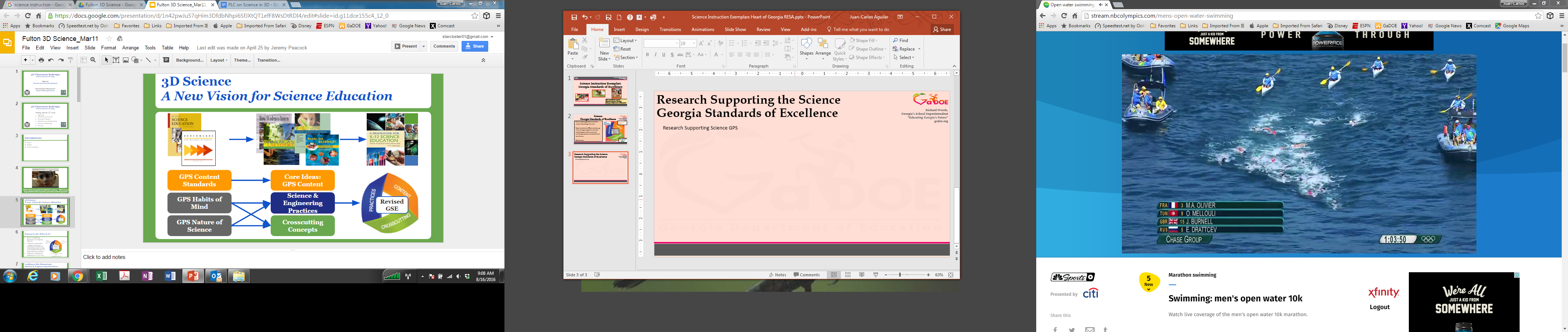 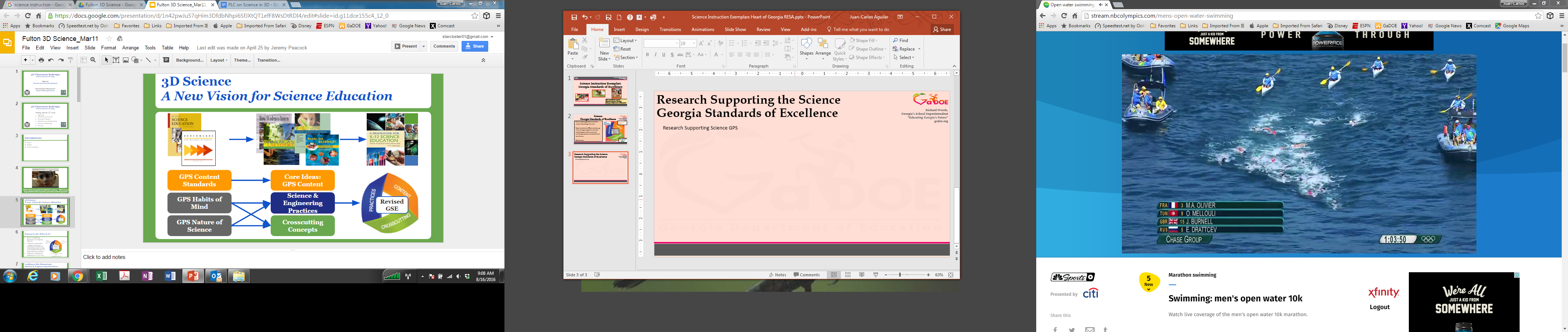 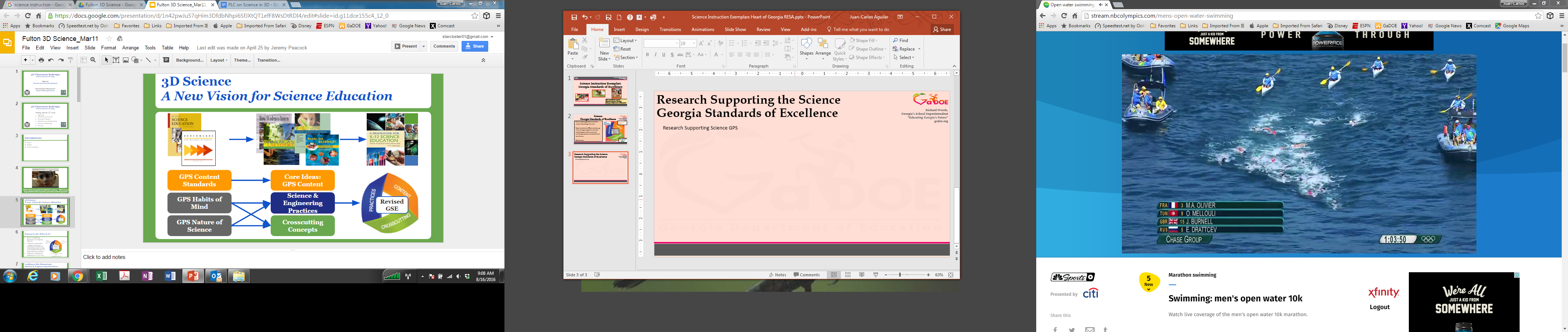 Core Ideas
GPS Content Standards
Science and Engineering Practices
GPS Habits of Mind Standards
Crosscutting Concepts
GPS Nature of Science Standards
Core Ideas in Science
Physical Science
Matter and its interactions
Motion and stability: Forces and interactions
Energy
Waves and their applications in technologies for information
Life Science
Structures and processes
Ecosystems: Interactions, energy, and dynamics
Heredity: Inheritance and variation of traits
Biological Evolution: Unity and diversity
Engineering, Technology, and the Applications of Science
Engineering design
Links among engineering, technology, science, and society
Earth and Space Science
Earth’s place in the universe
Earth’s systems
Earth and human activity
Core Ideas in Science
Core ideas have a new role in science education
Core ideas are used by students to make sense of phenomena.
Core ideas have a larger grain size that leads to utility across many phenomena.
Core ideas provide an organizational structure for the acquisition of new knowledge.
Core Ideas in Science
Core Ideas in theGeorgia Standards of Excellence
S6E2. Obtain, evaluate, and communicate information about the effects of the relative positions of the sun, Earth, and moon.

Develop and use a model to demonstrate the phases of the moon by showing the relative positions of the sun, Earth, and moon.

Construct an explanation of the alignment of the sun, Earth, and moon during solar and lunar eclipses.

c.	Analyze and interpret data to relate the tilt of the Earth to the distribution of sunlight throughout the year and its effect on seasons.
Core Ideas in theGeorgia Standards of Excellence
The patterns of motion of the objects in the solar system can be described and predicted on the basis of observations and an understanding of gravity.
Gravity holds Earth in orbit around the sun, and it holds the moon in orbit around the Earth.
The moon’s and sun’s positions relative to Earth cause lunar and solar eclipses to occur.
The moon’s monthly orbit around Earth, the relative positions of the sun, the moon, and the observer and the fact that the moon shines by reflecting sunlight explains the observed phases of the moon.
Even thought Earth’s orbit is very nearly circular, the intensity of sunlight  falling on a given location on the planet’s surface changes as it orbits around the sun. The intensity of sunlight striking Earth’s surface is greatest at the equator. Seasonal variations in that intensity are greatest at the poles.
Earth’s spin axis is tilted relative to the plane of its orbit, and the seasons are a result of that tilt.
Contact Information
Dr. Juan-Carlos Aguilar
jaguilar@doe.k12.ga.us
(404) 657-9072 (office) or (404) 516-1089 (Cell)
Curriculum and Instruction: http://gadoe.org/surveys/CI-3WVZ6RW